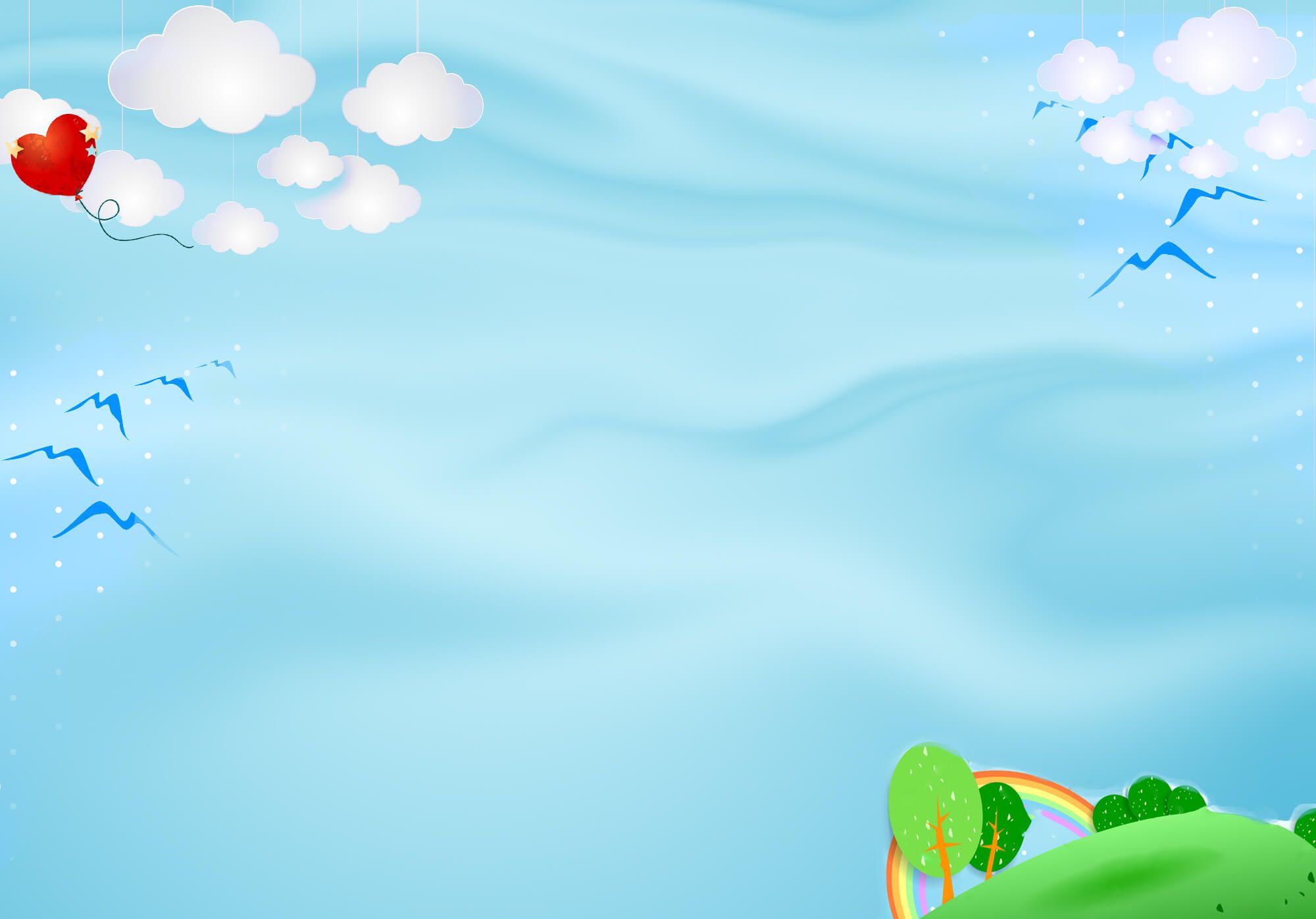 PHÒNG GIÁO DỤC VÀ ĐÀO TẠO QUẬN LONG BIÊN
TRƯỜNG MẦM NON PHÚC ĐỒNG
GIÁO ÁN ÂM NHẠC
Dạy hát: Cháu yêu bà
Nghe hát: Cả nhà thương nhau
Lứa tuổi: Nhà trẻ 24-36 tháng 
Giáo viên: Nguyễn Diệu Linh
Năm học 2020-2021
Ổn định tổ chức
Trò chuyện
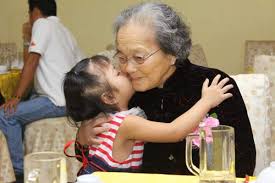 2. Dạy hát: Cháu yêu bà
Tác giả: Xuân giao
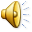 3. Nghe hát: 
Cả nhà thương nhau
Tác giả: Phan Văn Minh
Nghe giai điệu 
đoán tên bài hát
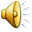 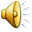